Урок русского языка по теме:«Мягкий знак на конце существительных после шипящих»3 класс
ГУО «Средняя школа №19 г. Могилева»
 учитель начальных классов
высшей категории 
Никифорова Елена Казимировна

                       г. Могилёв, 2018 г.
Проверь, дружок, Готов ли ты начать урок? Всё ль на месте, всё ль в порядке - Книжка, ручка и тетрадка? Проверили? Садитесь! С усердием трудитесь!
ПРОВЕРКА ДОМАШНЕГО ЗАДАНИЯ:
ДУШИСТАЯ СИРЕНЬ (Ж.Р.)
УМНАЯ СОБАКА (Ж.Р.)
СУББОТНИЙ ВЕЧЕР (М.Р.)
ДОЖДЕВОЕ ОБЛАКО (СР.Р.)
ТОПЛЁНОЕ МОЛОКО (СР.Р.)
ХМУРОЕ УТРО (СР.Р.)
СМЕЛЫЙ ПОСТУПОК (М.Р.)
Ж Ш Ч Щ
ЖИ  ШИ  ЖЕ  ШЕ ЧА  ЩА  ЧУ  ЩУ
ЖЬ  ШЬ  ЧЬ  ЩЬ
НОЧЬ  МОЩЬ  РОЖЬ  ГЛУШЬ
[ч’], [щ’] – всегда мягкие[ж], [ш] – всегда твёрдые
НОЧЬ МОЩЬ РОЖЬ ГЛУШЬШАЛАШ КАЛАЧ  КИРПИЧ
Вывод:
на конце существительных женского рода после шипящих пишется мягкий знак.
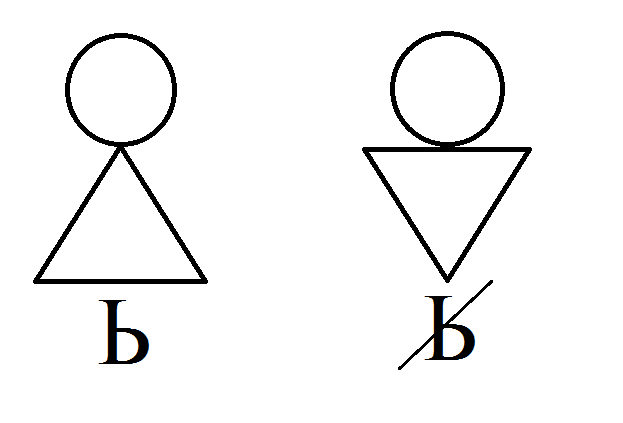 РАБОТА В ГРУППАХ:
М.Р.
ШАЛАШ
КАЛАЧ
КОВШ
СКРИПАЧ
ТОВАРИЩ
Ж.Р.
БРОШЬ
ПЕЧЬ
РЕЧЬ
МЕЛОЧЬ
МЫШЬ
ФИЗКУЛЬТМИНУТКА
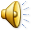 ПОСЛОВИЦЫ
Умный товарищ - половина пути.
Спящий кот мышь не поймает.
Лучше горькая правда, чем сладкая ложь.
На помощь надейся, а сам не плошай.
Хорошую речь хорошо и слушать.
Книжка – лучший товарищ.
Ложь человека не красит.
Луна и  ночь - что мать и дочь.
Новая тушь потекла из-за дождя.Мужчина в оркестре неожиданно сыграл туш.
Туш -  краткое музыкальное приветствие в честь какого-либо лица, события, исполняемое большей частью на духовых музыкальных инструментах.Тушь - чёрная  или цветная водяная краска, применяемая для рисования и черчения, а также в косметике.
СИНКВЕЙН
1) знак2) разделительный, смягчительный.3) пишется, смягчает, разделяет 4) в женском  роде существительные  сопровождает 5) буква
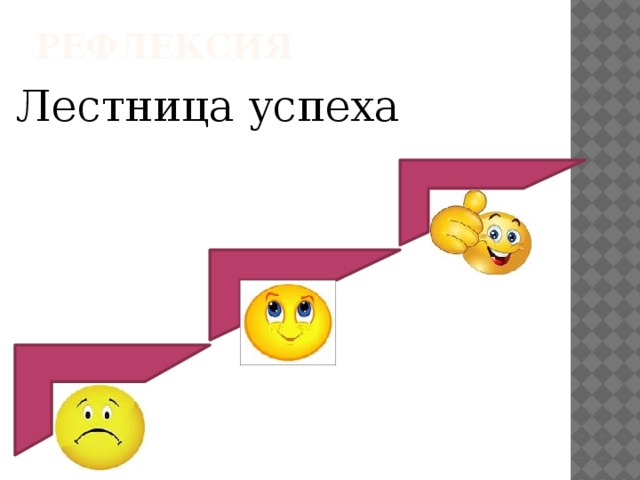 ДОМАШНЕЕ ЗАДАНИЕ НА ВЫБОР:
упр.140 (списать, вставить пропущенный мягкий знак),
 придумать 8 словосочетаний с существительными, оканчивающимися на шипящий; определить род,
 придумать четверостишие с существительными, оканчивающимися  на шипящий.